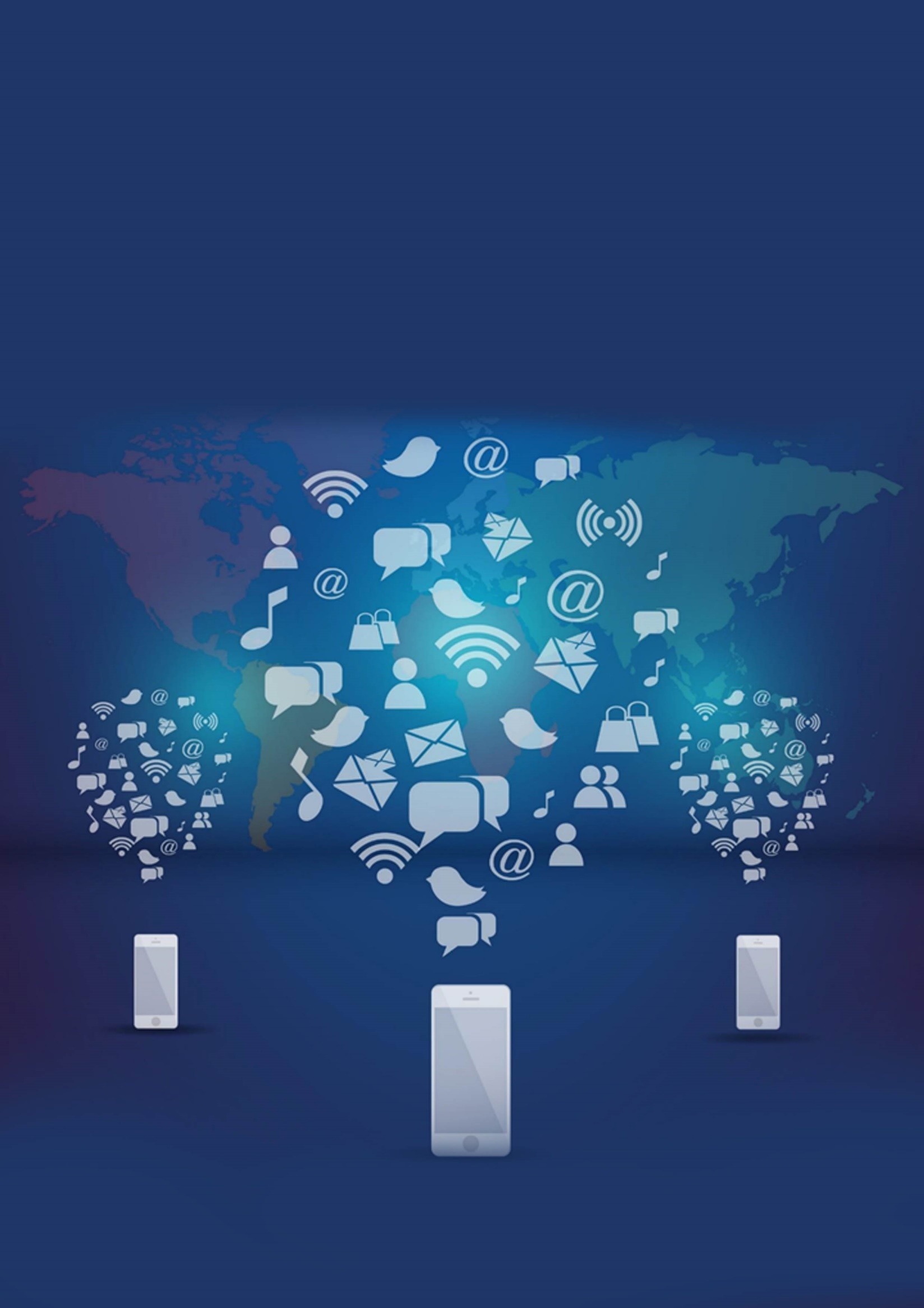 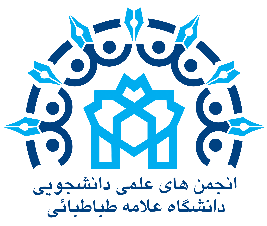 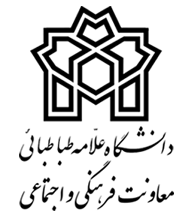 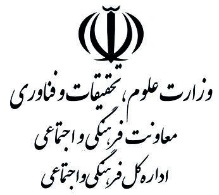 گزارش عملکـــرد حوزه محتوای دیجیتال 
انجمن علمی- دانشجویی .................
سیزدهمین جشنواره دانشگاهی حرکت
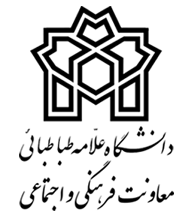 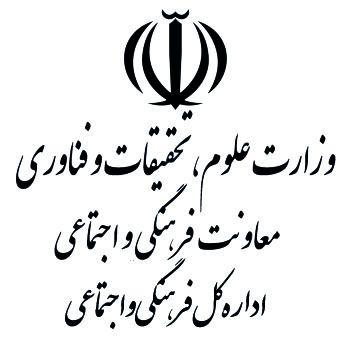 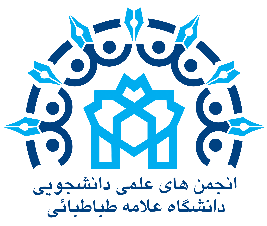 گزارش عملکـــرد در حوزه محتوای دیجیتال 
انجمن علمی- دانشجویی .................
سیزدهمین جشنواره دانشگاهی حرکت
عنوان سایت /آدرس سایت
معرفی فعالیت (وب گاه، شبکه اجتماعی، نرم افزار کاربردی، سامانه هوشمند، اینفوگرافیک، فیلم ، پادکست و ...  )
معرفی فعالیت:
آدرس لینک:
میزان بازدید و آمار:
………………………………
1
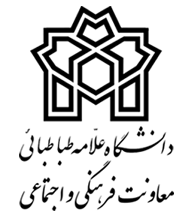 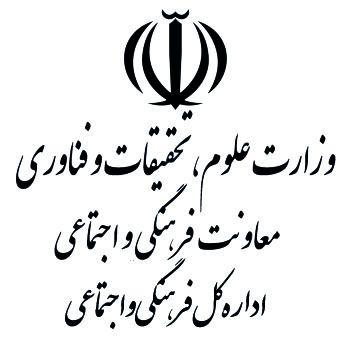 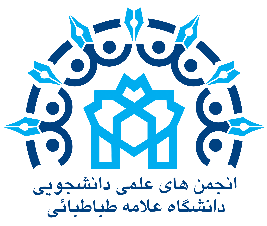 لوگو انجمن
گزارش عملکـــرد درحوزه محتوای دیجیتال 
انجمن علمی- دانشجویی .................
سیزدهمین جشنواره دانشگاهی حرکت
اهداف و برنامه ها
اهداف ......



نحوه برنامه‌ریزی............
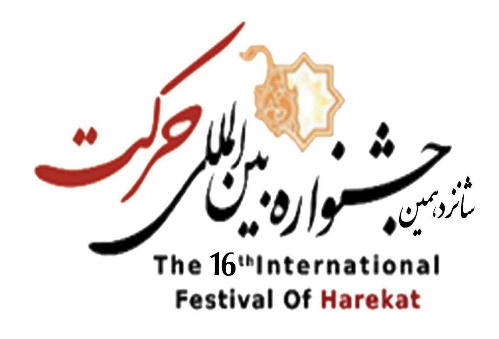 1
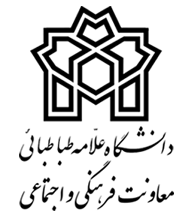 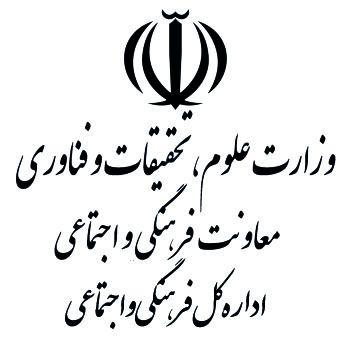 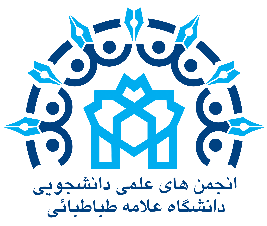 گزارش عملکـــرد در حوزه محتوای دیجیتال 
انجمن علمی- دانشجویی .................
سیزدهمین جشنواره دانشگاهی حرکت
هیئت تحریریه و همکاران
نام دانشجو
مقطع تحصیلی
سمت
نام دانشجو
مقطع تحصیلی
سمت
نام دانشجو
مقطع تحصیلی
سمت
نام دانشجو
مقطع تحصیلی
سمت
نام دانشجو
مقطع تحصیلی
سمت
نام دانشجو
مقطع تحصیلی
سمت
نام دانشجو
مقطع تحصیلی
سمت
نام دانشجو
مقطع تحصیلی
سمت
نام دانشجو
مقطع تحصیلی
سمت
نام دانشجو
مقطع تحصیلی
سمت
نام دانشجو
مقطع تحصیلی
سمت
نام دانشجو
مقطع تحصیلی
سمت
نام دانشجو
مقطع تحصیلی
سمت
نام دانشجو
مقطع تحصیلی
سمت
نام دانشجو
مقطع تحصیلی
سمت
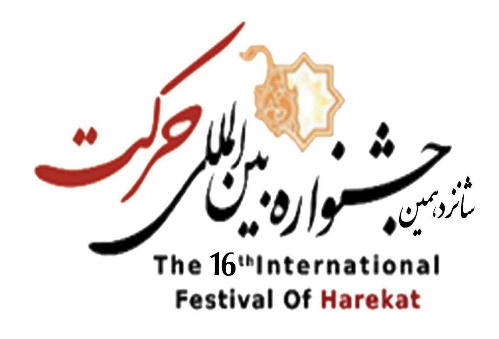 1
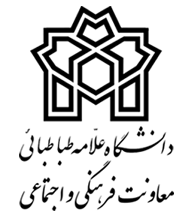 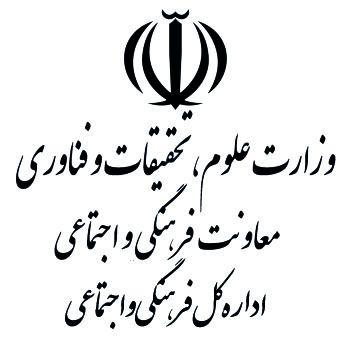 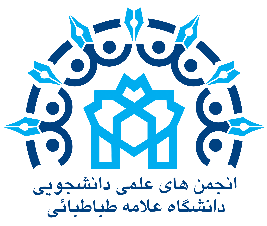 گزارش عملکـــرد در حوزه محتوای دیجیتال 
انجمن علمی- دانشجویی .................
سیزدهمین جشنواره دانشگاهی حرکت
گزارش تصویری
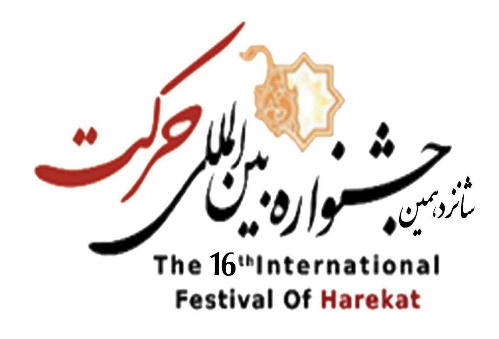 1
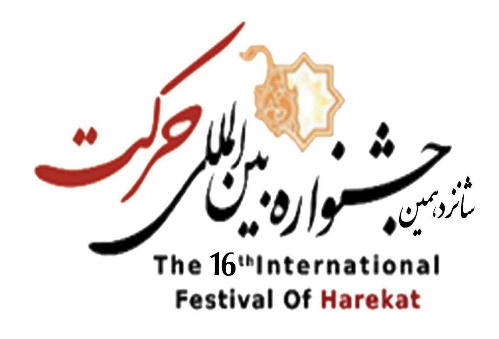 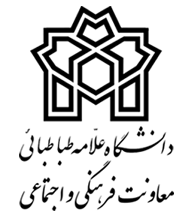 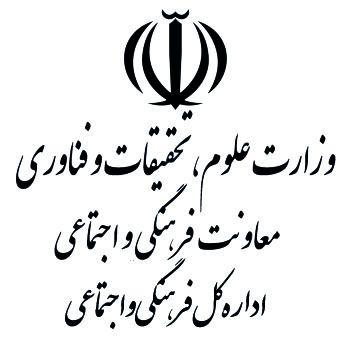 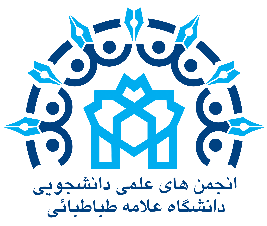 شاخص های داوری
با توجه به اینکه در مرحله داوری موارد زیر نیز اهمیت دارند لطفا در ارسال گزارش به این موارد دقت شود و در صورت وجود این موارد به آن ها اشاره شود.